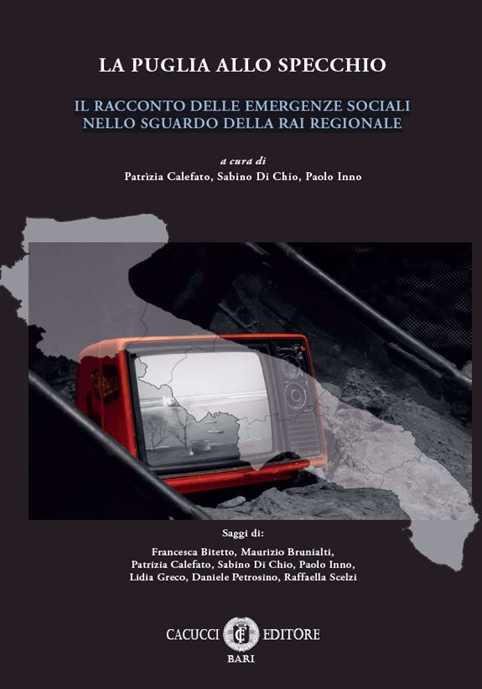 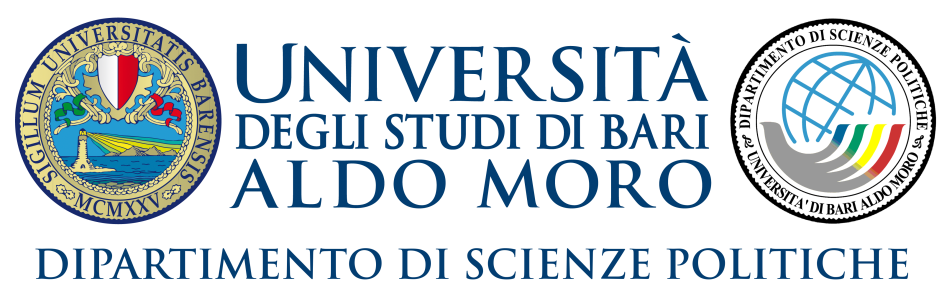 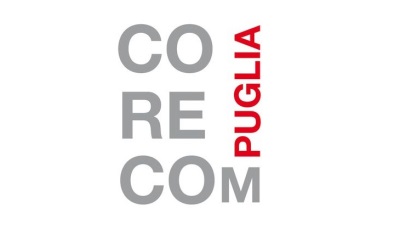 La Puglia allo specchio
Il racconto delle emergenze sociali nello sguardo della RAI regionale
Indice
CAPITOLO 1 // LA PUGLIA ALLO SPECCHIO, di Patrizia Calefato, Sabino Di Chio, Paolo Inno
CAPITOLO 2 // SCENARIO: UNA MAPPA DELLE CATEGORIE ANALITICHE, di Paolo Inno
CAPITOLO 3 // VECCHIE E NUOVE DIPENDENZE: LA PUGLIA DALLA ROTTA ADRIATICA ALLA “TERRA DELLA FORTUNA”, di Sabino Di Chio 
CAPITOLO 4 // TUTTO SOTTO CONTROLLO! LA RAPPRESENTAZIONE DEI MINORI NELLO SGUARDO DELLA RAI, di Francesca Ursula Bitetto 
CAPITOLO 5 // LA PRESENZA DELLE DONNE NELLA VITA PUBBLICA NELLO SGUARDO DELLA RAI, di Patrizia Calefato
CAPITOLO 6 // DONNE E SALUTE NELLO SGUARDO DELLA RAI: IL DATO DIGITALE SEMANTIZZATO, di Raffaella Scelzi
CAPITOLO 7 // IL LAVORO DELLE DONNE NELL’INFORMAZIONE
REGIONALE PUGLIESE, di Lidia Greco
CAPITOLO 8 // NON È UNA REGIONE PER IMMIGRATI, di Daniele Petrosino
CAPITOLO 9 // L’ARCHIVIO NECESSARIO. LE TECHE RAI DI BARI FRA SERVIZIO PUBBLICO E FONTE DI RICERCA, di Maurizio Brunialti
Obiettivi della ricerca
Metodologia
Il corpus di dati
Pagine giornalistiche
Nera e giudiziaria: primato indiscusso
Categorie CoReCom (e oltre)
Conclusioni generali
Grazie
Gli Autori

Patrizia Calefato 
Sabino Di Chio 
Paolo Inno 
Francesca Bitetto 
Maurizio Brunialti 
Lidia Greco 
Daniele Petrosino 
Raffaella Scelzi